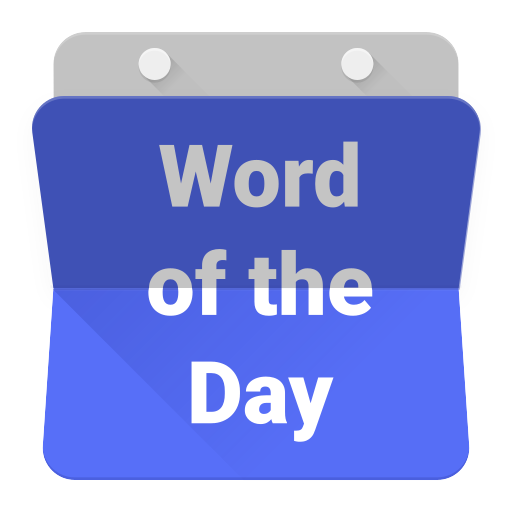 penjual
penjual
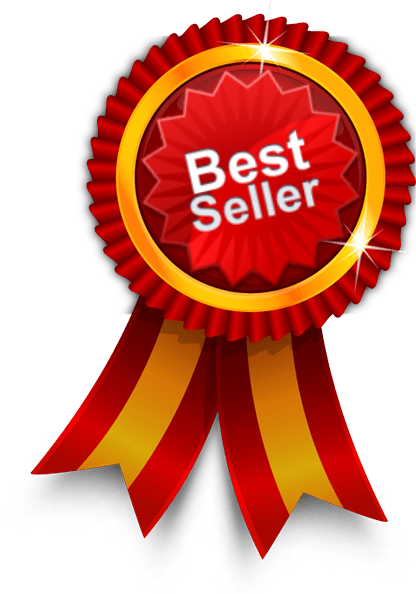 You could be forgiven for thinking that “penjual”, pronounced “pen-jew-al”, means “pen” … after all, the photo is misleading!
a “penjual” is “a seller” of anything, so a “penjual pena” would be a “seller of pens”. 
If you’re looking for a new pen, you’ve come to the “write” place.
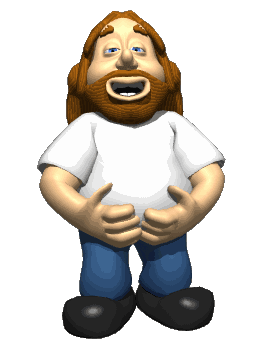 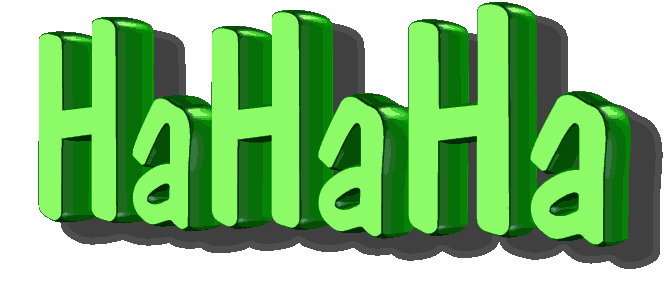 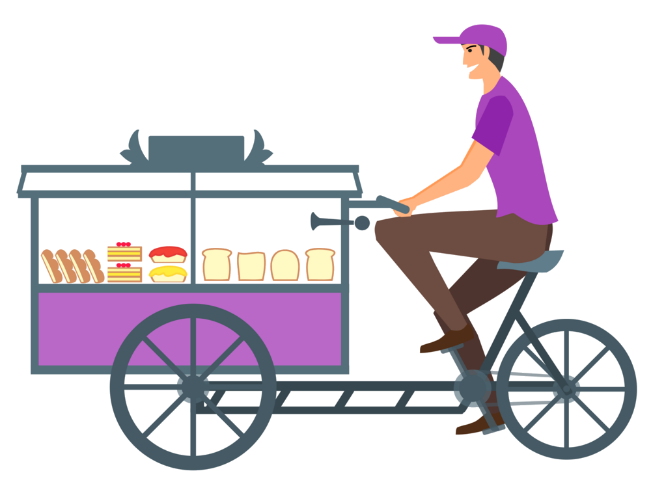 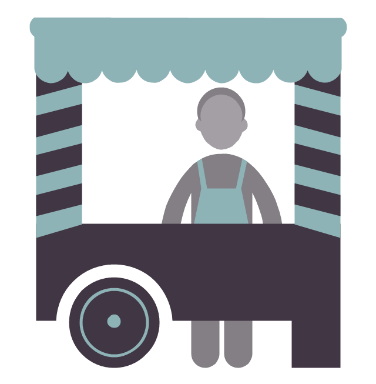